Optics Laboratory
2nd Grade - 1st Semester
2018/2019

Instructors
Assist. Prof. Dr. Sabah Ibrahim
Assist. Lect. Muhanned Jamal
Assist. Lect. Najwa Ibrahim
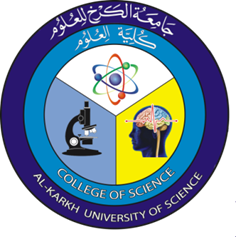 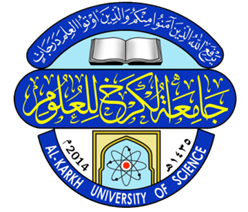 Experiment EightReflection at a Plane Mirror
Apparatus:
Laser light source, Protractor, Metric ruler, White paper.
Theory:
The regular reflection follows the two laws:
The incident ray, the reflected ray and normal to surface at the point of incidence all lie in the same plane.
Angle of incidence = angle of reflection
Formation of Image by the plane mirror: The formation of image of a point object O by a plane mirror is represented in figure below.
The image formed has the following characteristics.
Formation of Image by the plane mirror
(a) The size of image is equal to the size of object.
(b) The separation of image from mirror formed behind the mirror is equal to the separation of object from the mirror.
(c) The image is virtual, erect and laterally reversed.